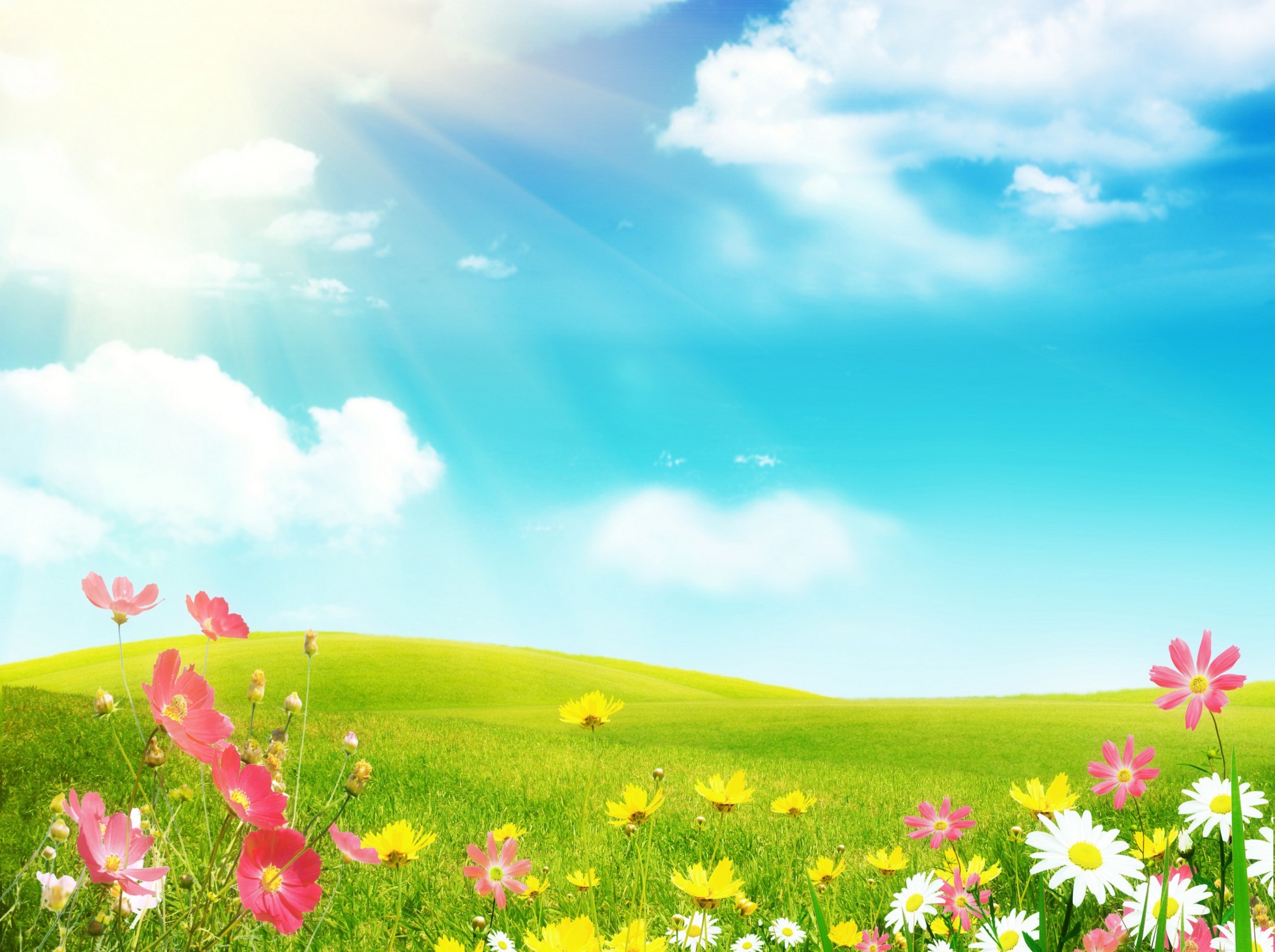 PHÒNG GD & ĐT QUẬN BÌNH THẠNH
TRƯỜNG TIỂU HỌC BẠCH ĐẰNG
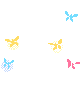 NHIỆT LIỆT CHÀO MỪNG 
QUÝ THẦY CÔ VỀ DỰ GIỜ LỚP 5A
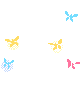 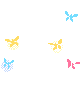 Giáo  viên : Hoàng Thị Hồng Nhung
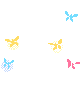 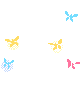 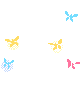 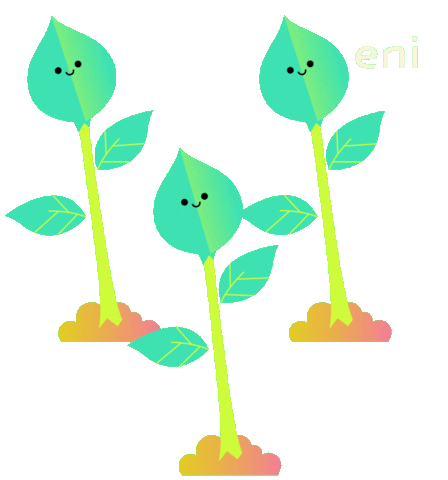 TIẾNG VIỆT 5 – TUẦN 3
Chủ điểm: Khung trời tuổi thơ
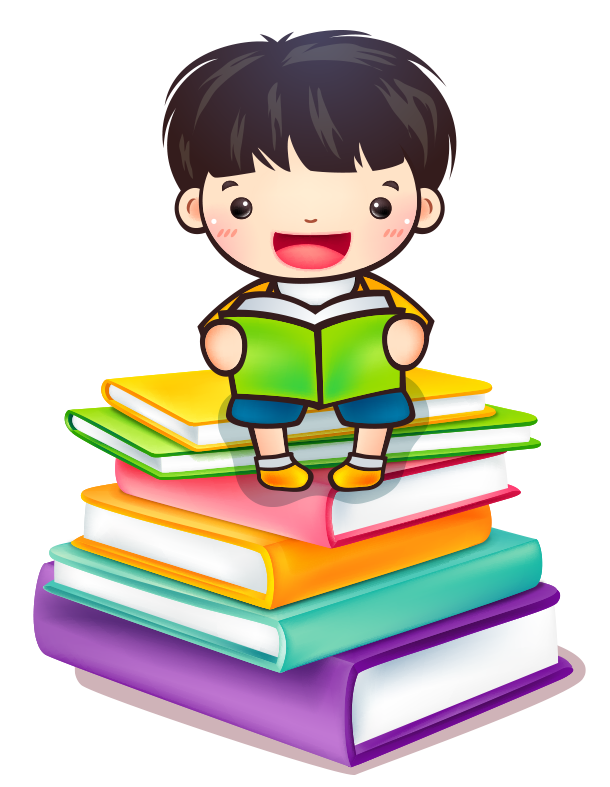 TIẾNG VƯỜN
Bài 6
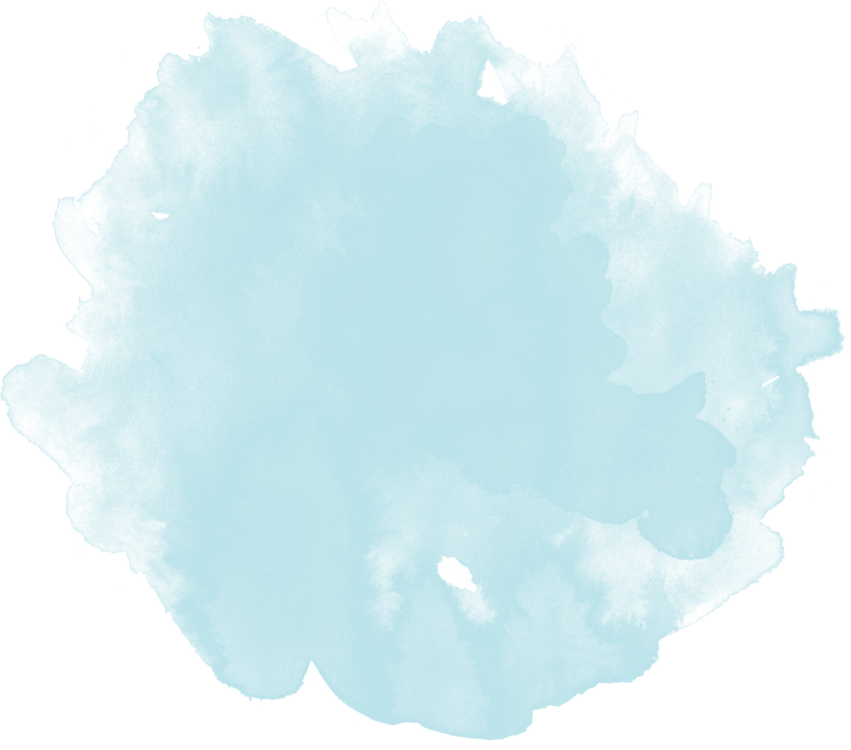 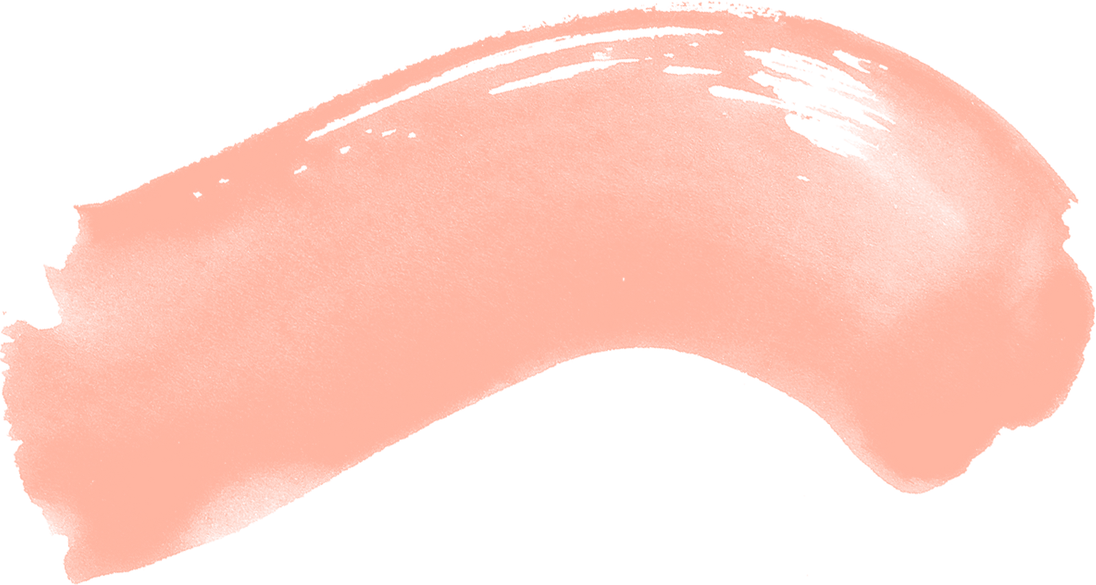 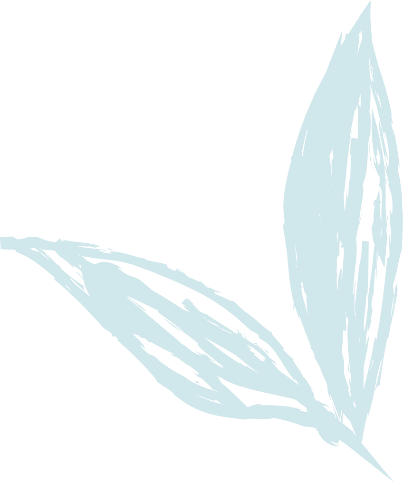 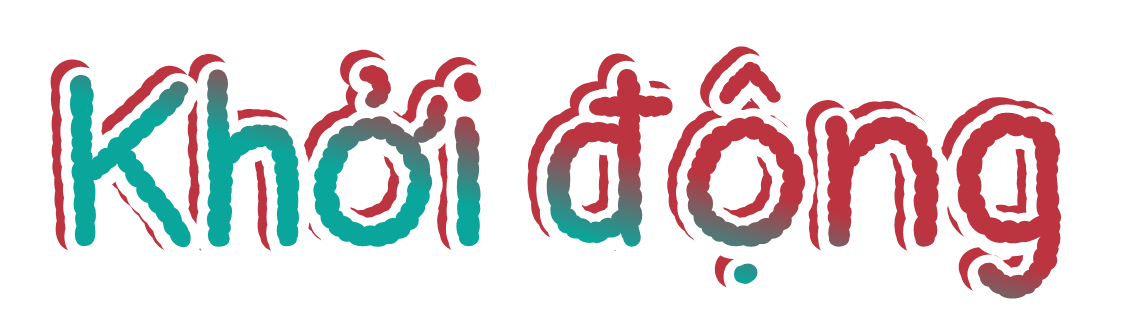 TRÍ  NHỚSIÊU CẤP
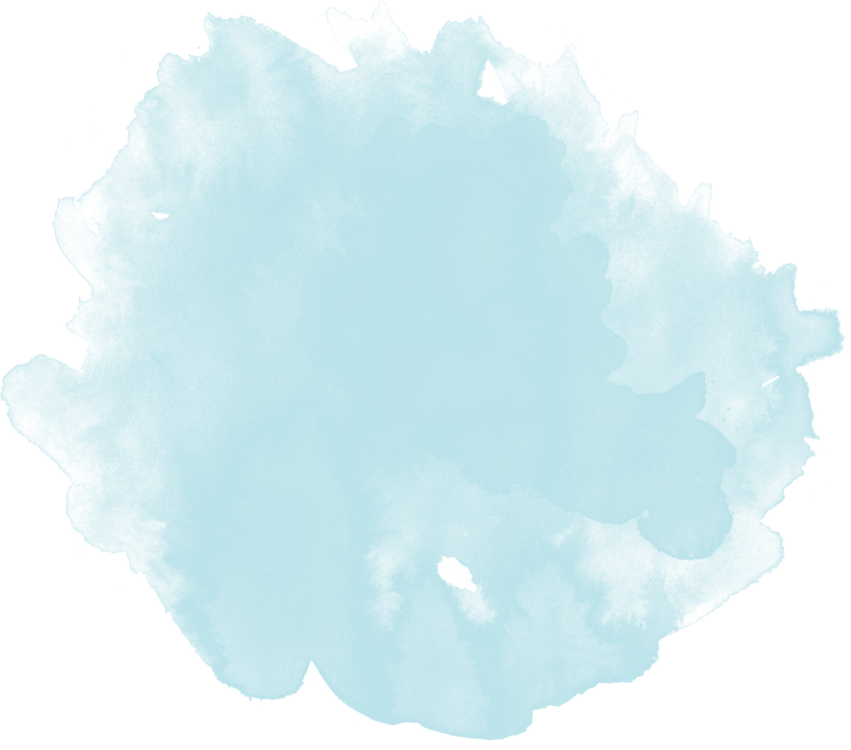 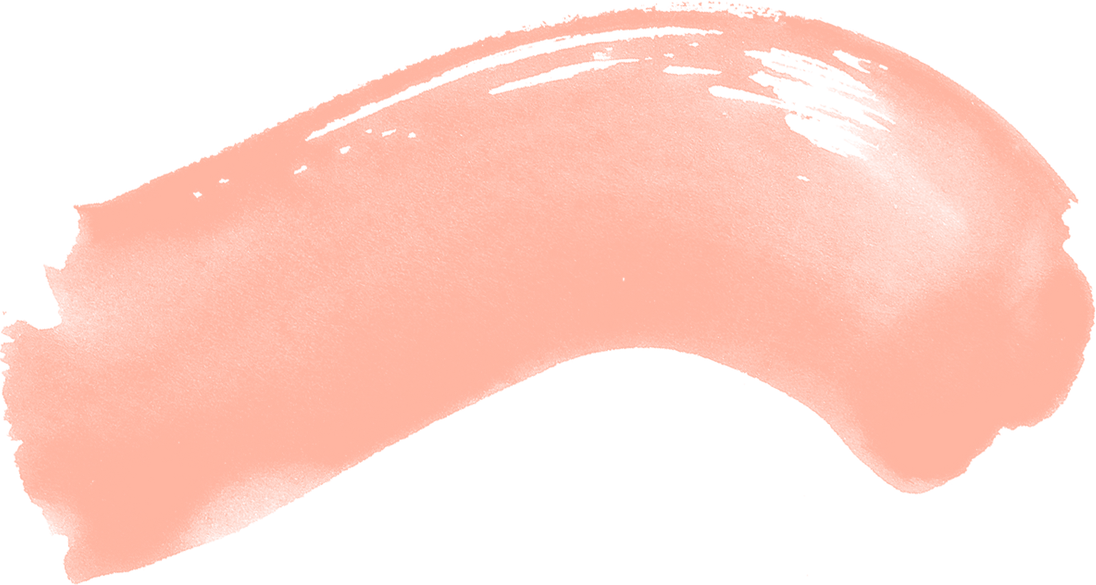 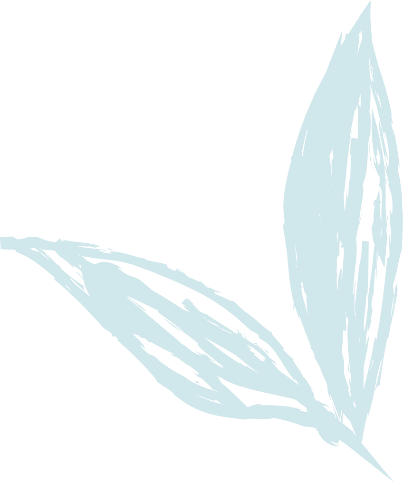 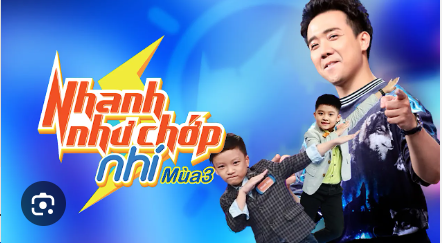 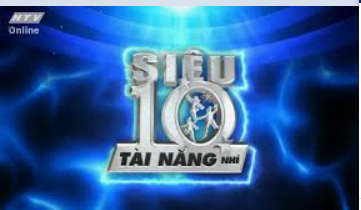 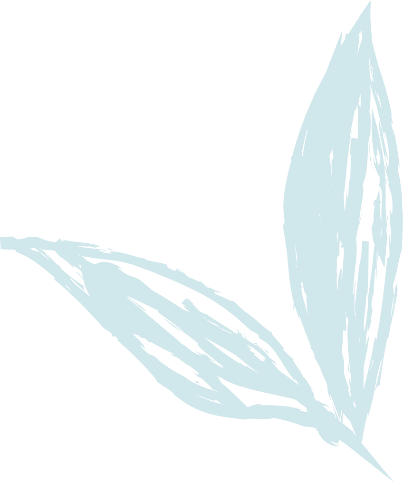 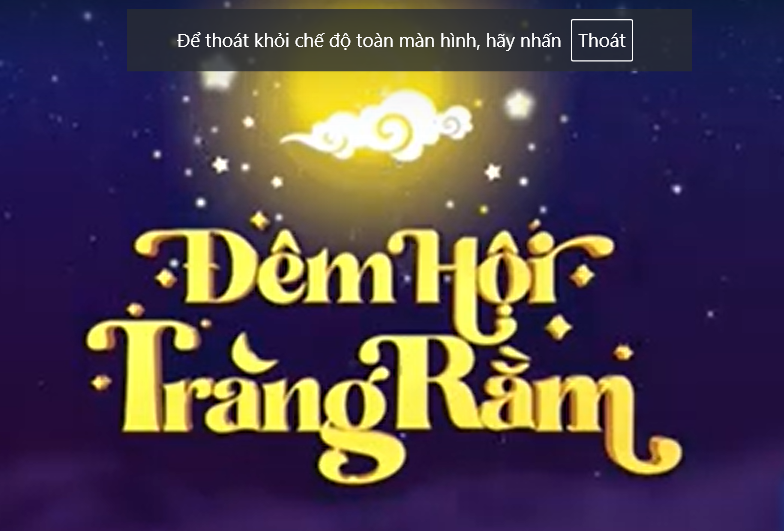 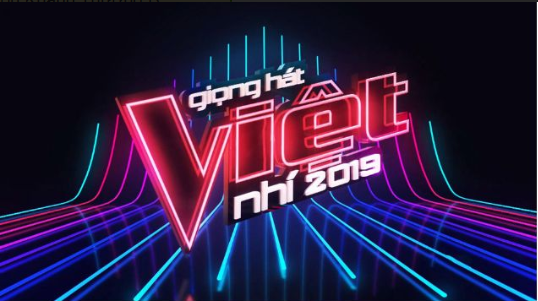 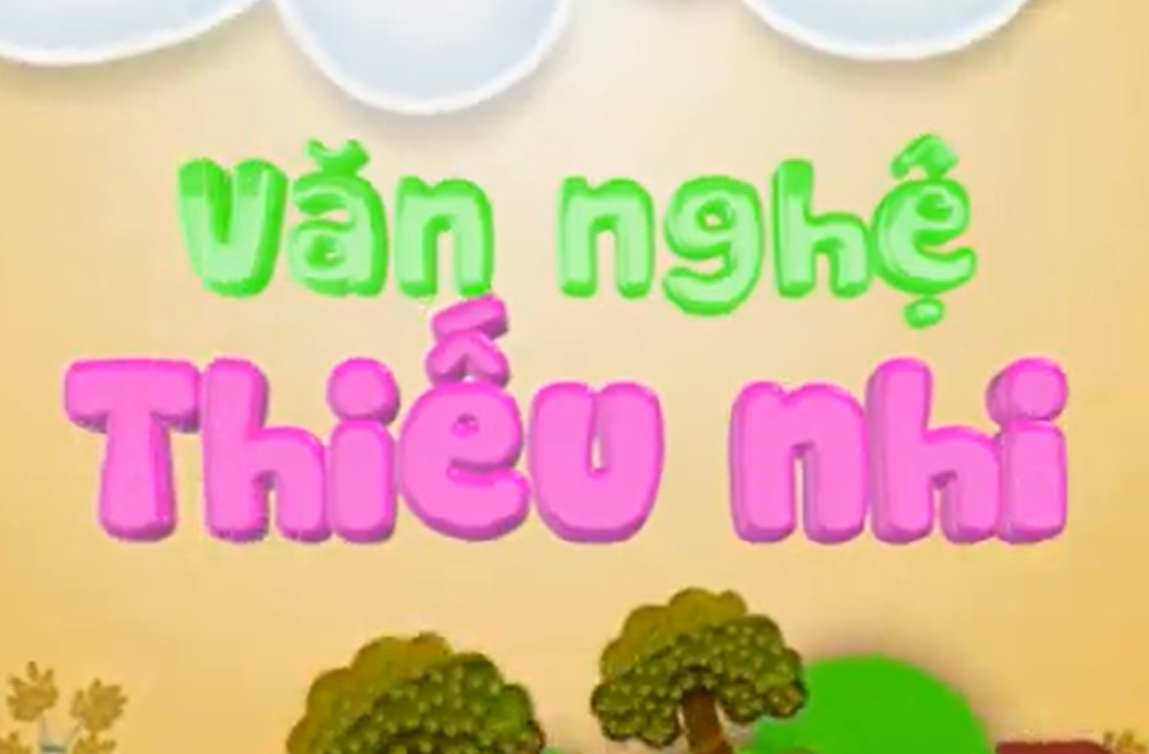 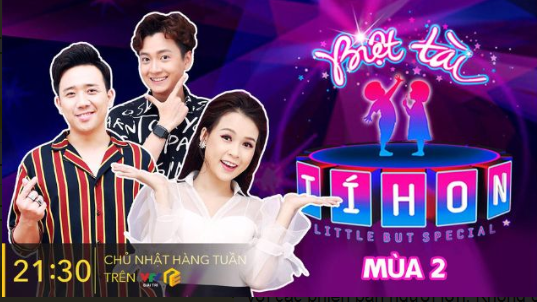 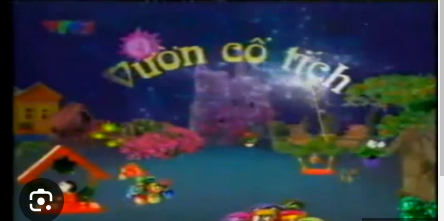 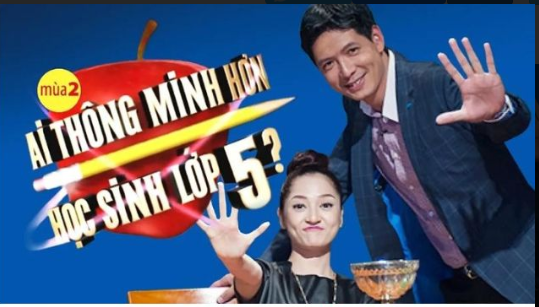 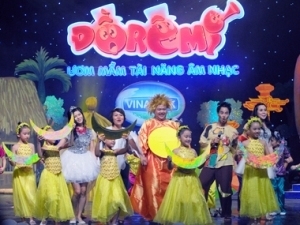 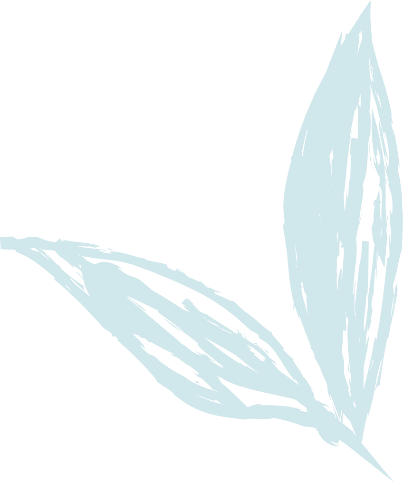 Thứ Sáu,  ngày  27  tháng  9  năm 2024
Tiết 2 – Nói và nghe 
GIỚI THIỆU MỘT CHƯƠNG TRÌNH TRUYỀN HÌNH HOẶC MỘT HOẠT ĐỘNG DÀNH CHO THIẾU NHI
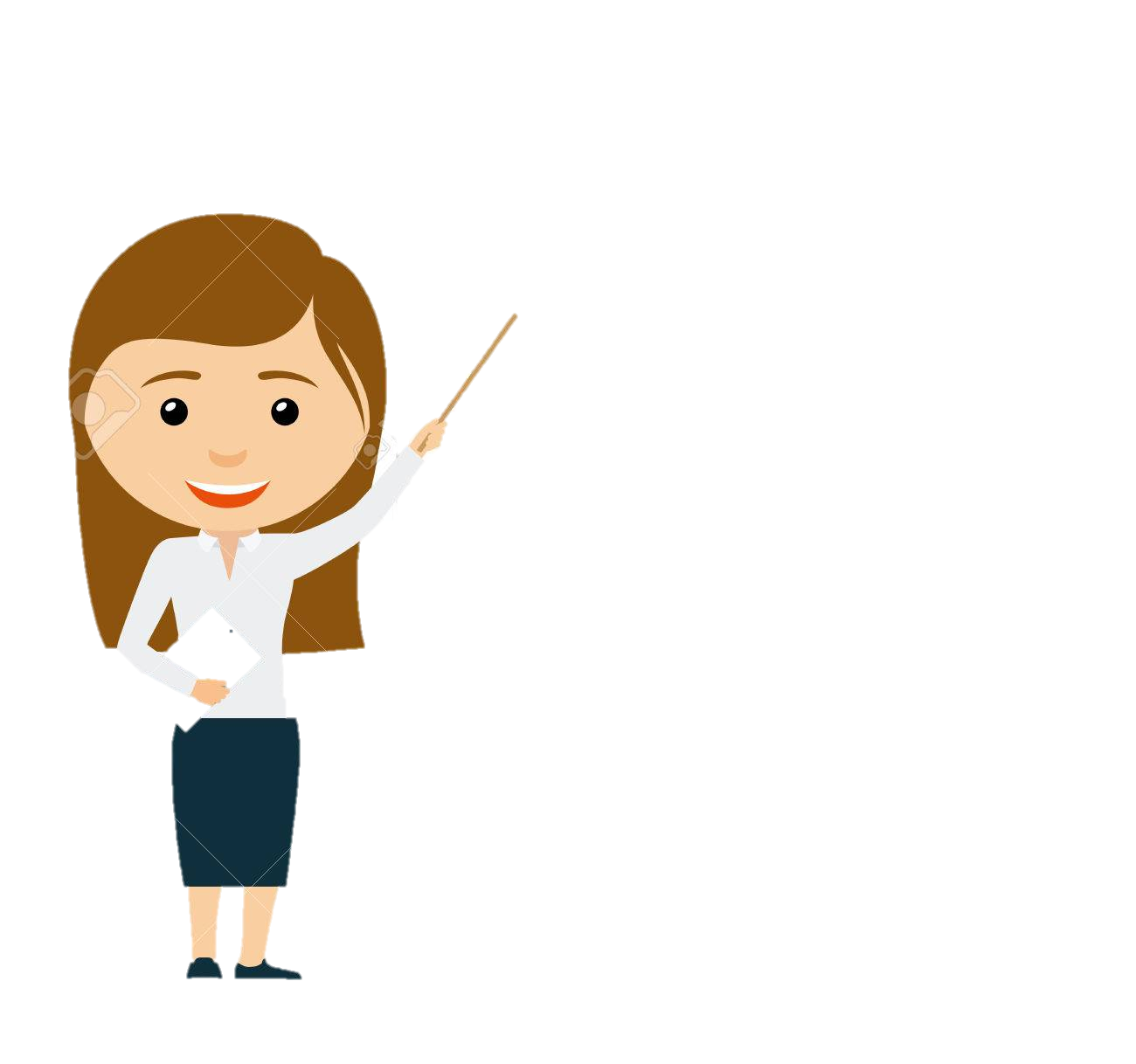 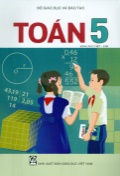 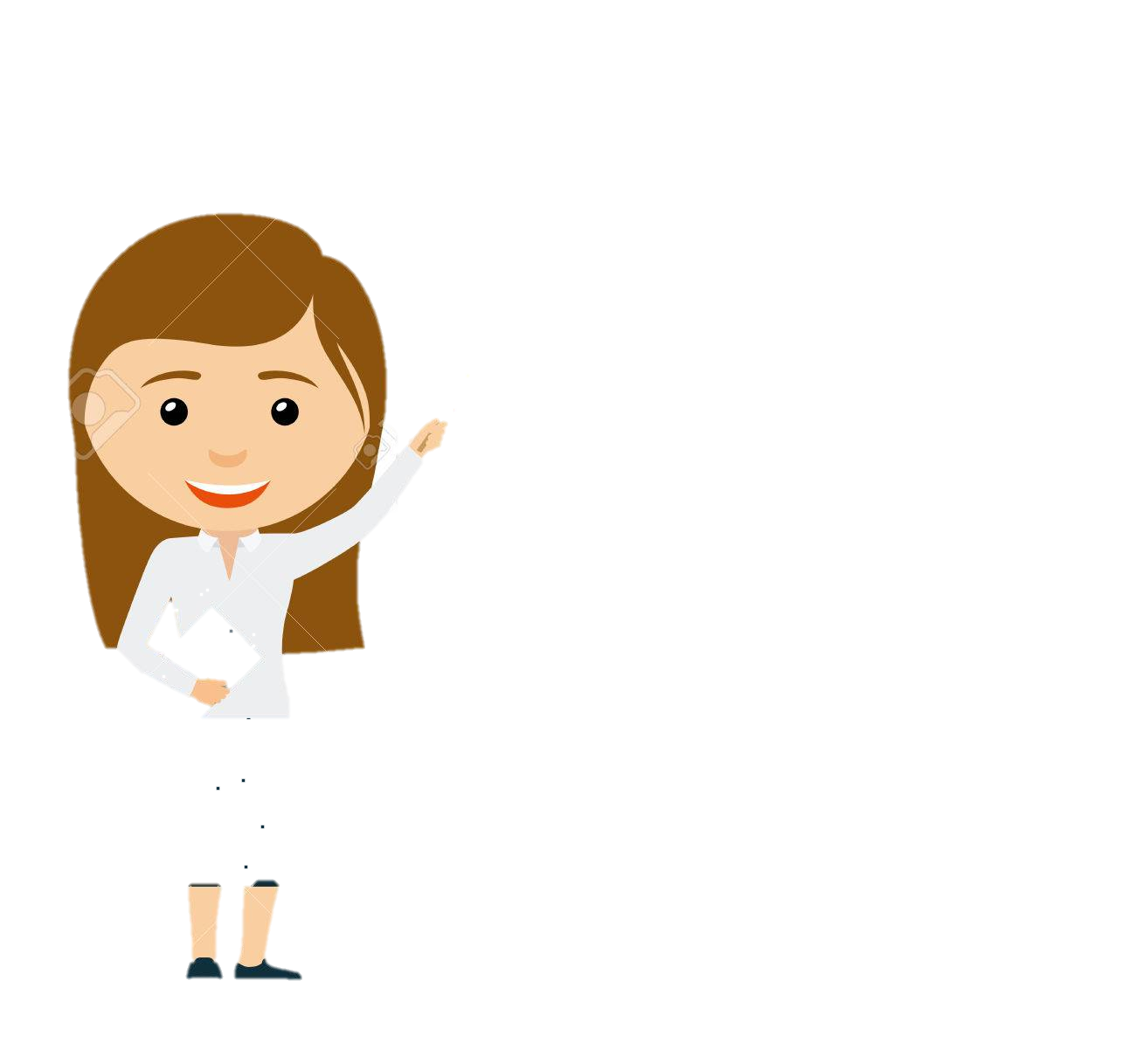 Trang 34
BÀI 1- Trang 34
Giới thiệu với bạn về một chương trình truyền hình hoặc một hoạt động dành cho thiếu nhi dựa vào gợi ý
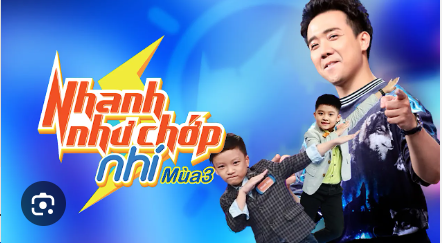 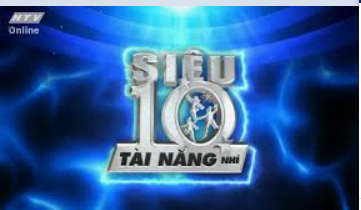 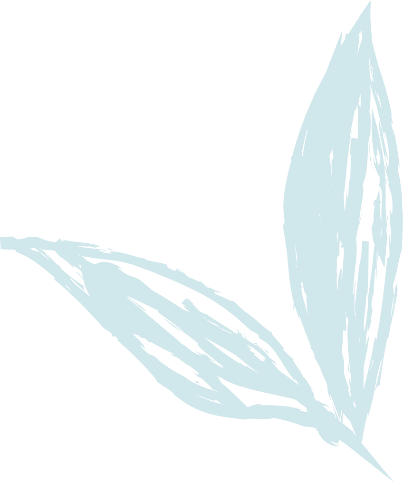 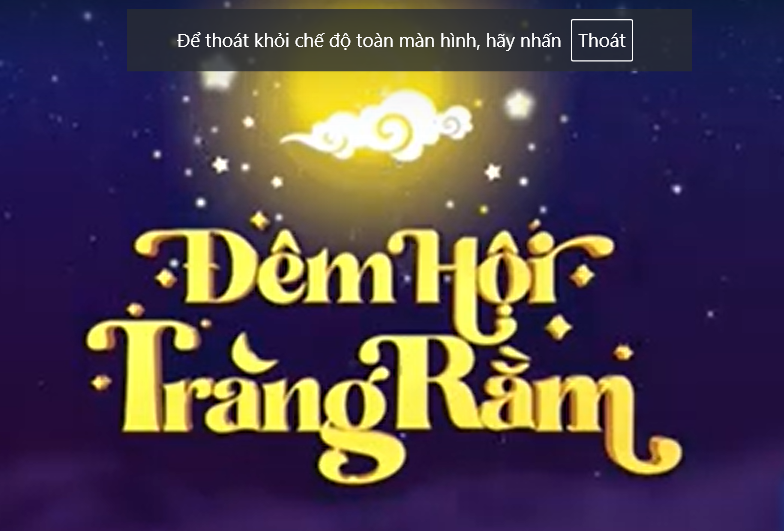 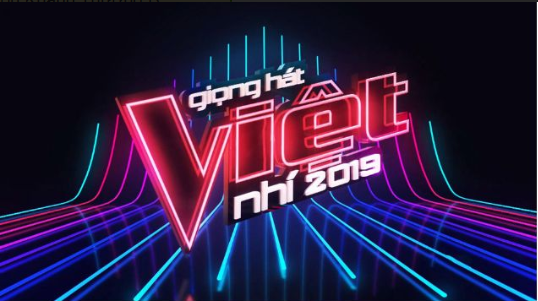 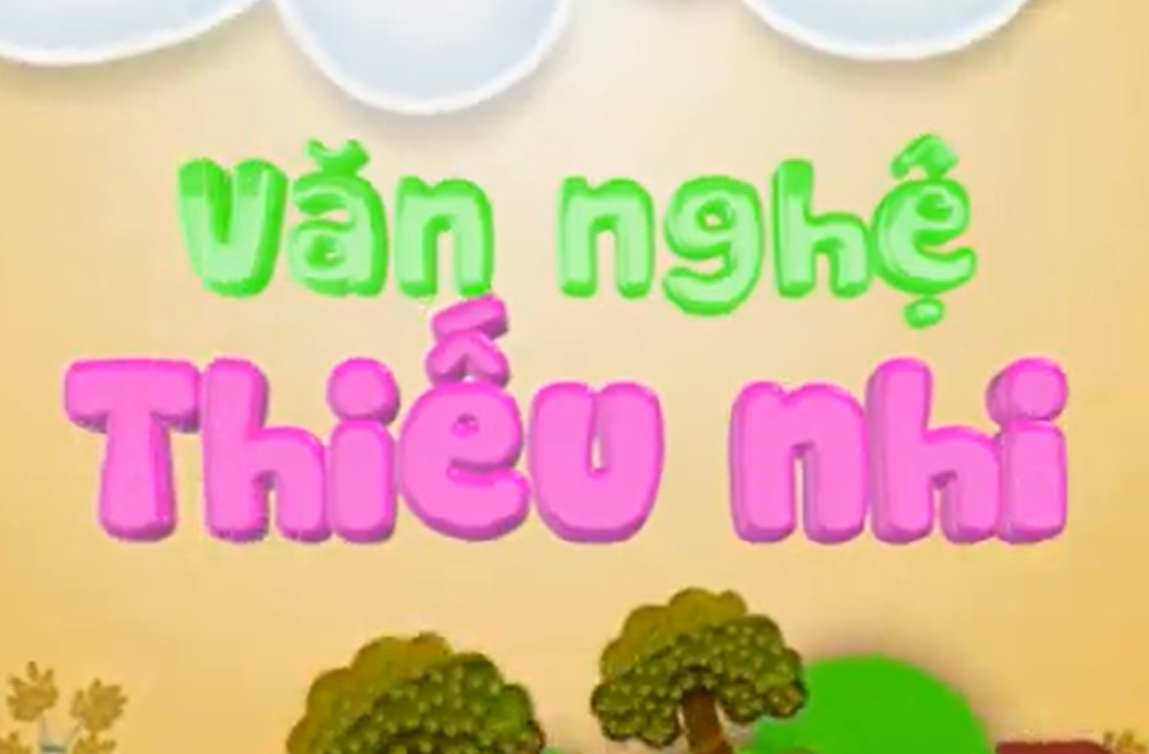 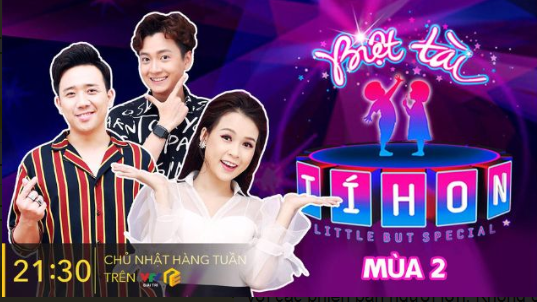 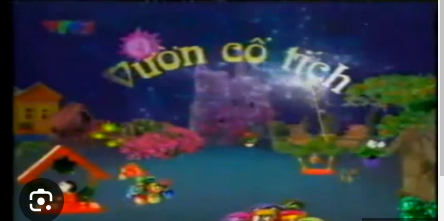 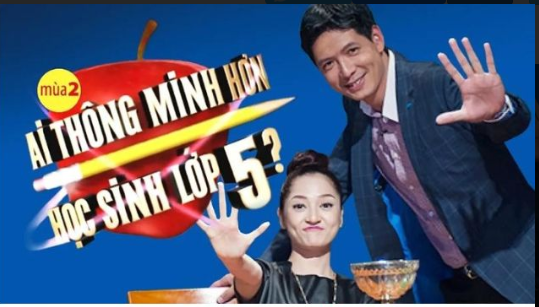 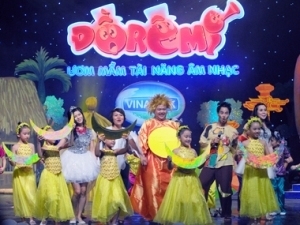 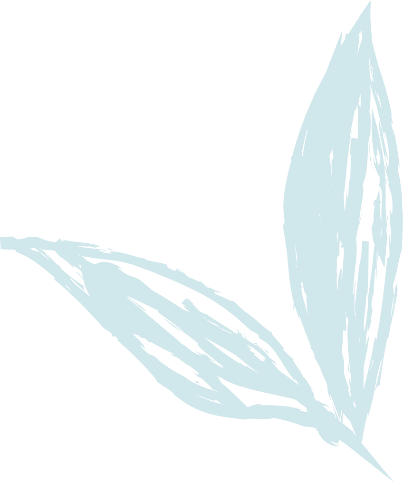 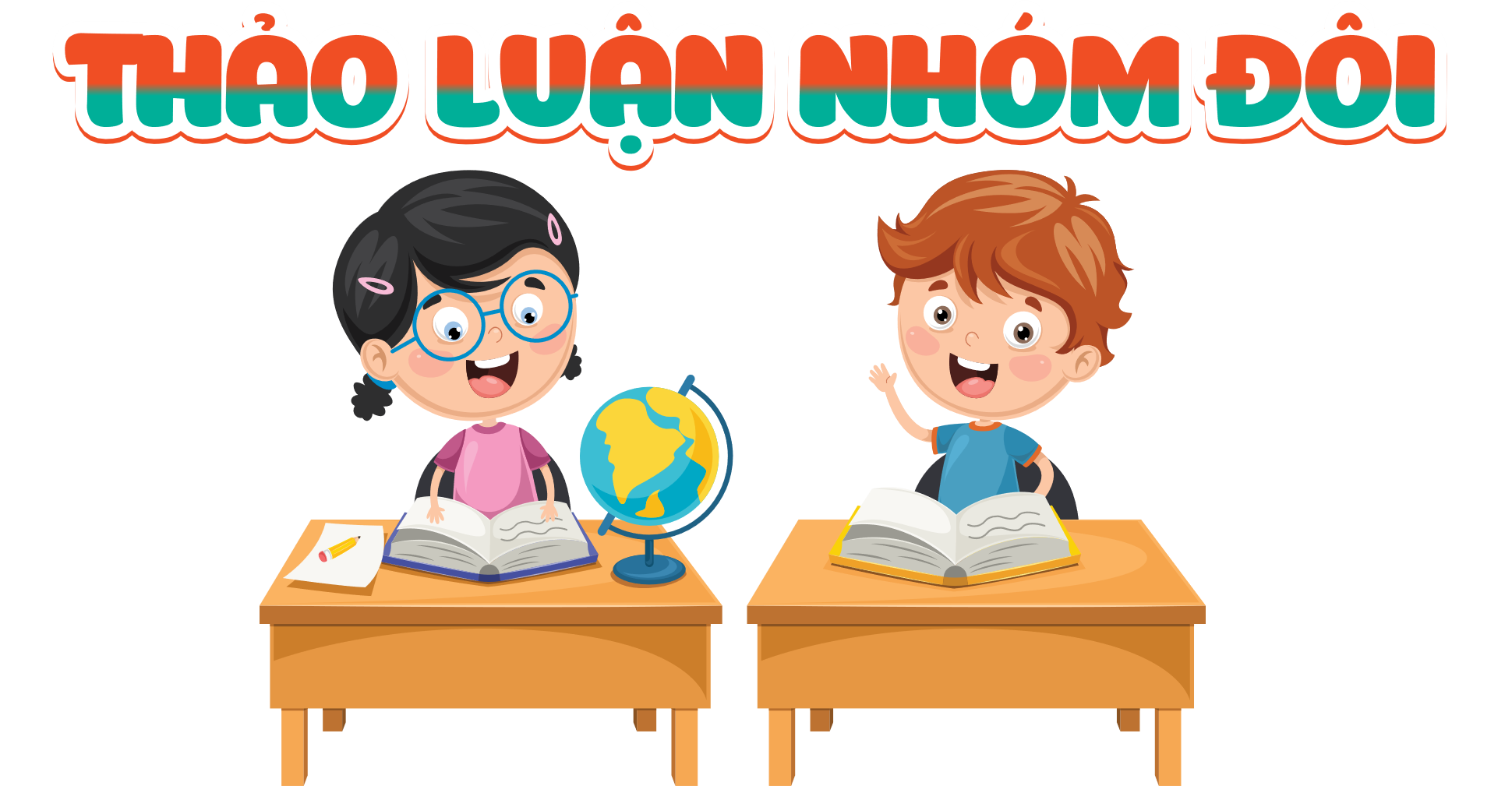 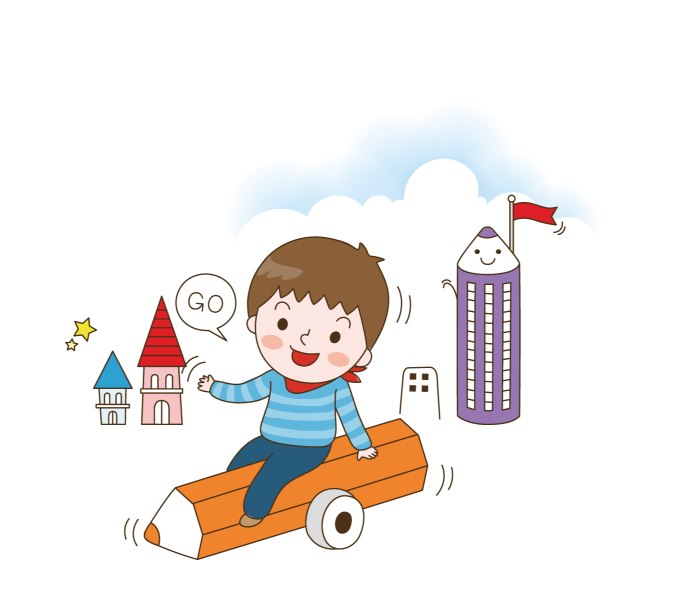 Mình muốn giới thiệu về chương trình …
Ghi chép lại một số thông tin
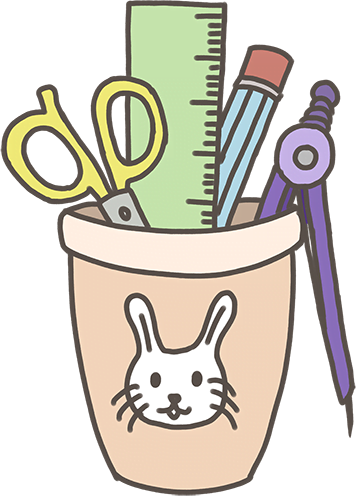 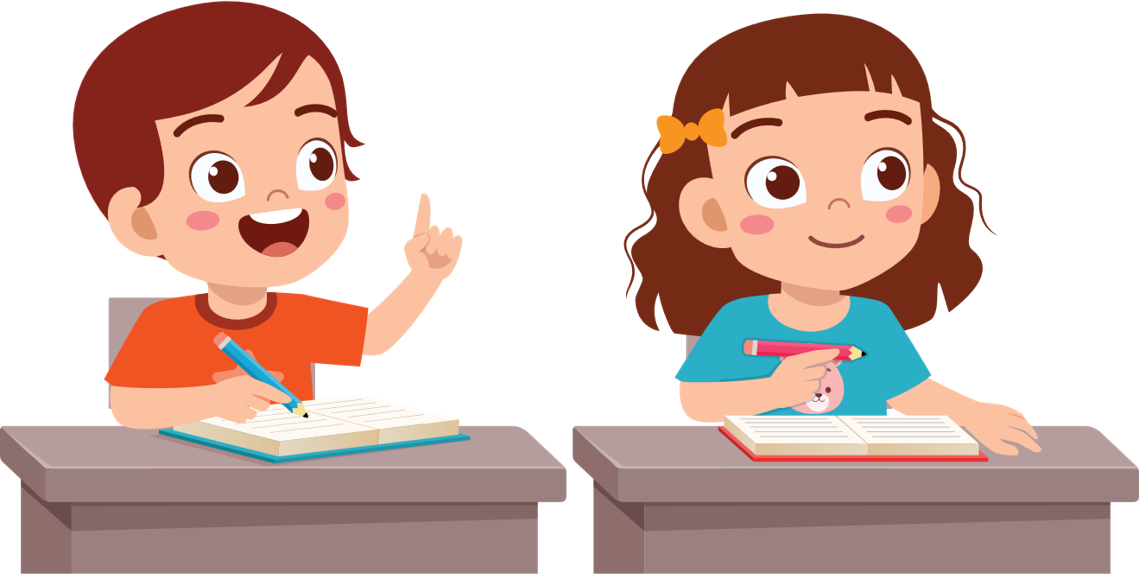 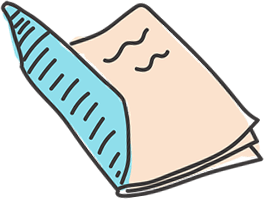 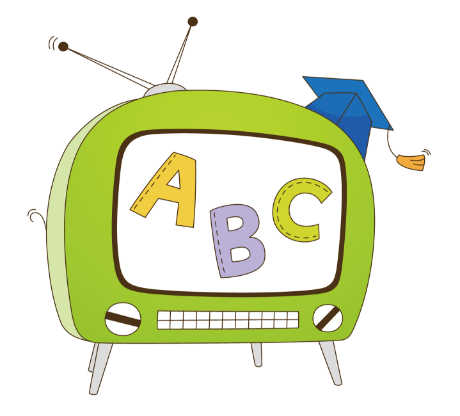 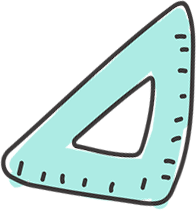 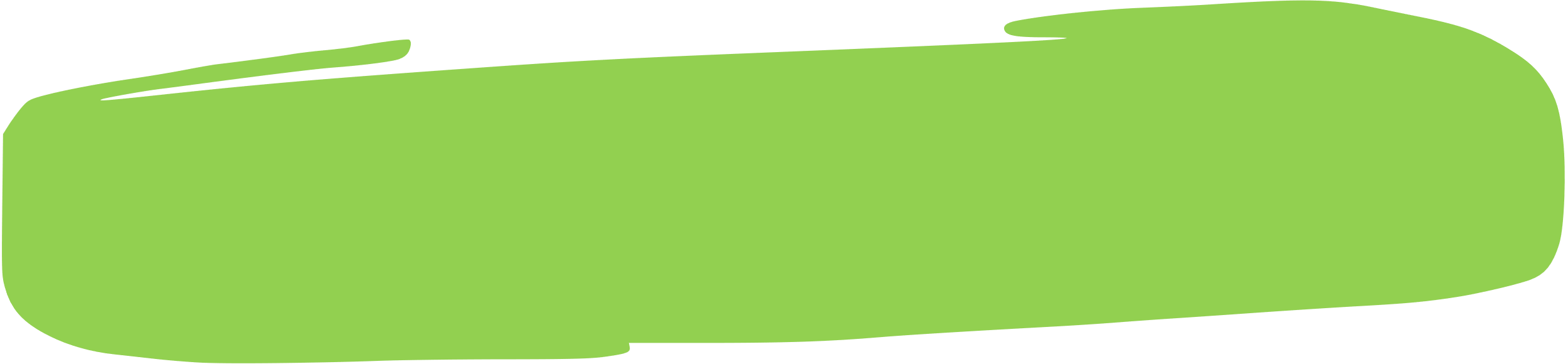 GỢI Ý
1. Tên chương trình, 
tên hoạt động
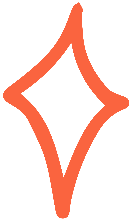 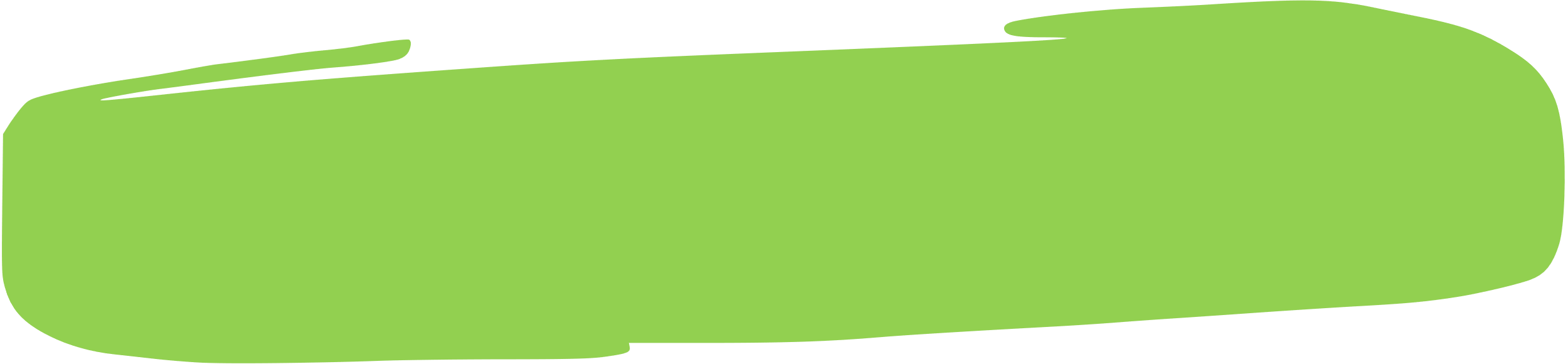 5. Cảm xúc, cảm nhận
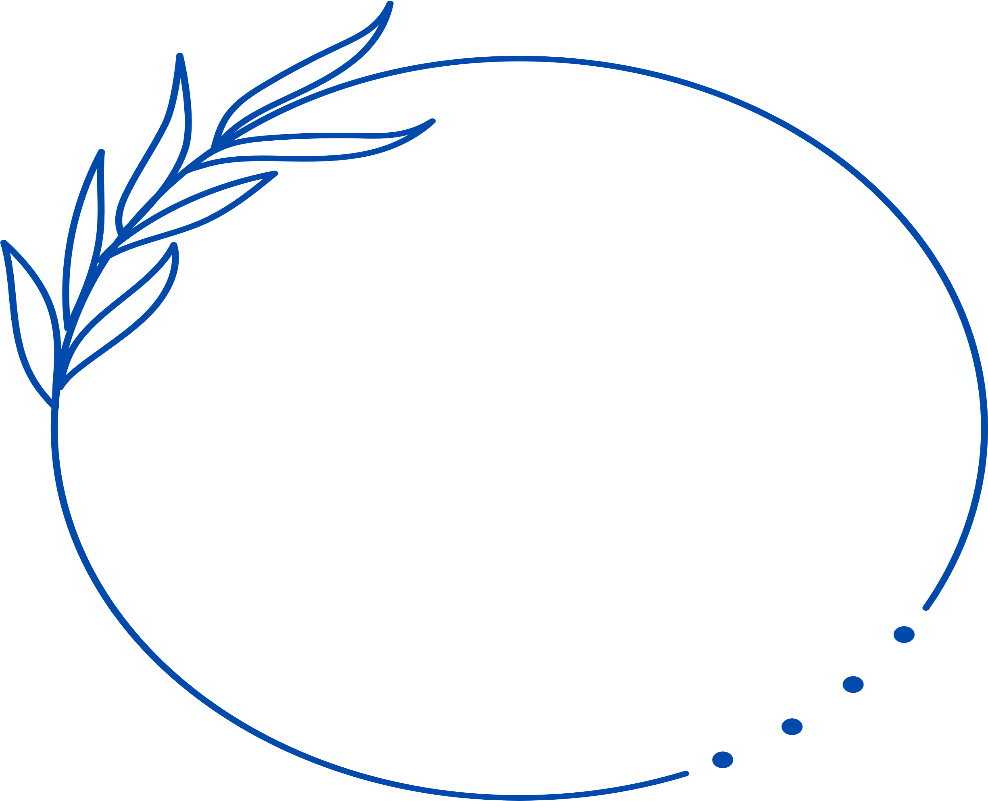 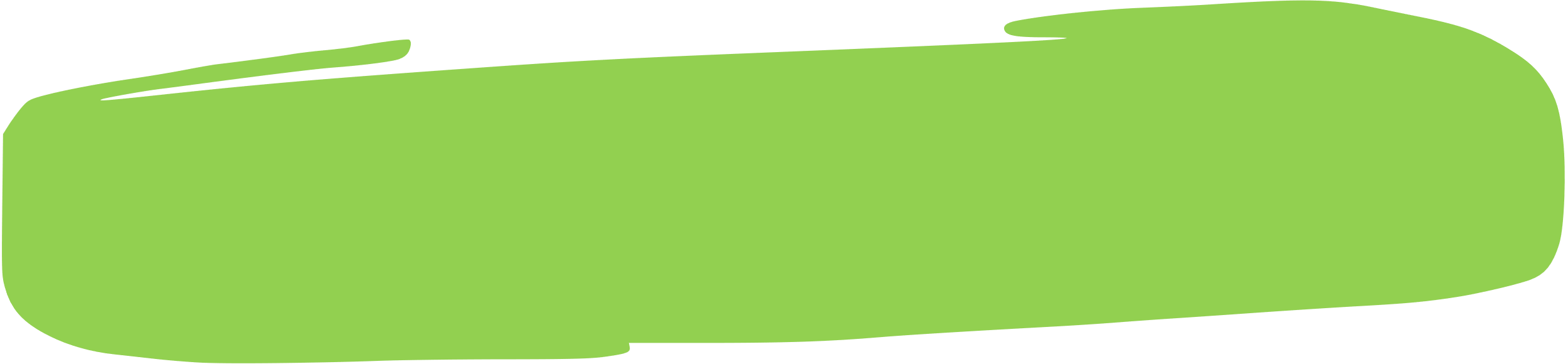 2. Lịch phát sóng, 
thời gian tổ chức
Cách giới thiệu
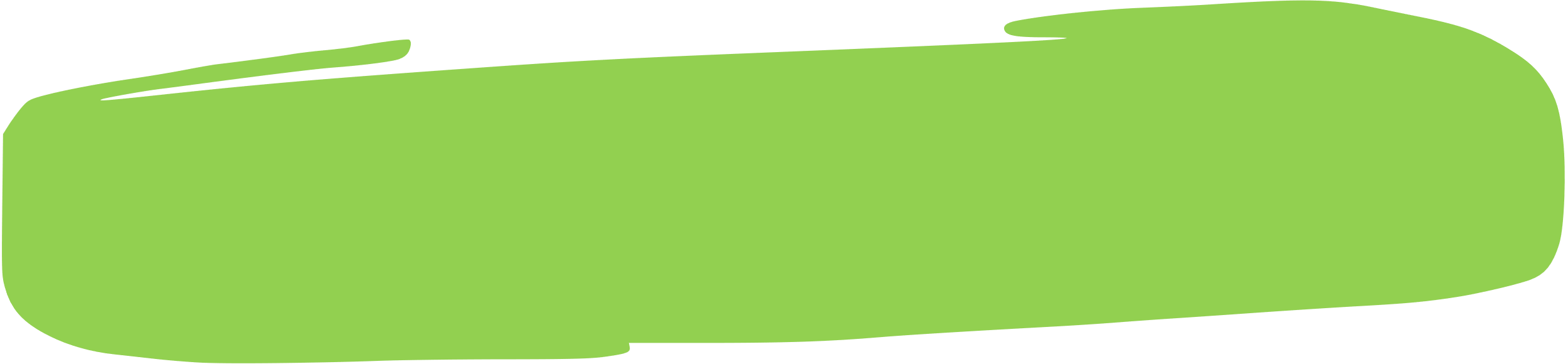 4. Ý nghĩa
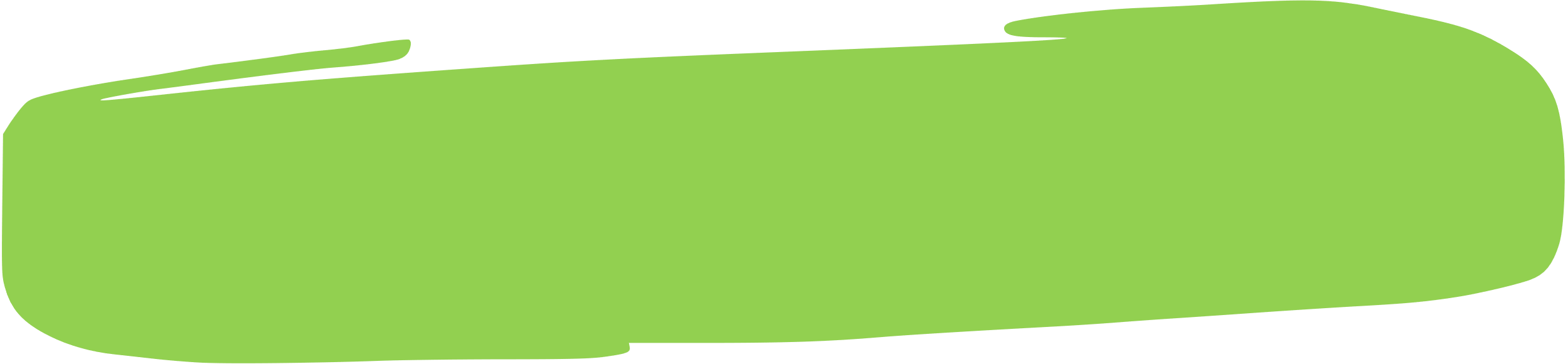 3. Nội dung chương trình
YÊU CẦU
2
1
Lần lượt giới thiệu chương trình hoặc hoạt động
Lắng nghe, nhận xét, bổ sung
3
Ghi lại một số thông tin mà con cảm thấy thú vị vào vở
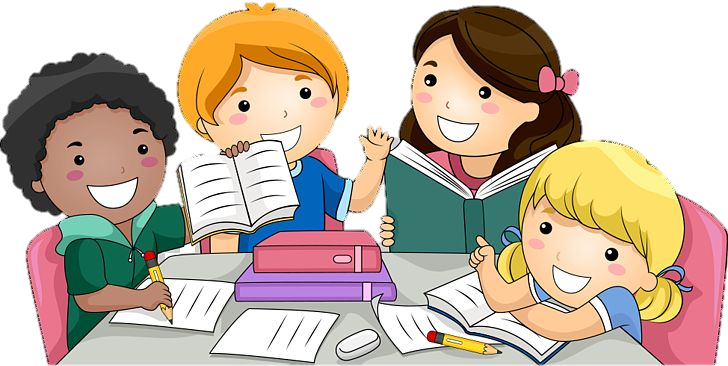 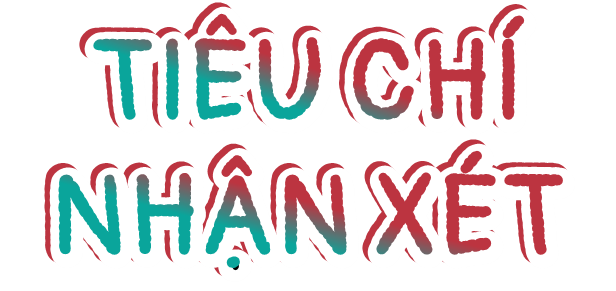 1
+ Nội dung phong phú, hấp dẫn
+ Nói to, rõ ràng
+ Sử dụng phương tiện hỗ trợ hiệu quả
+ Cử chỉ, điệu bộ phù hợp
4
3
2
THẢO LUẬN NHÓM
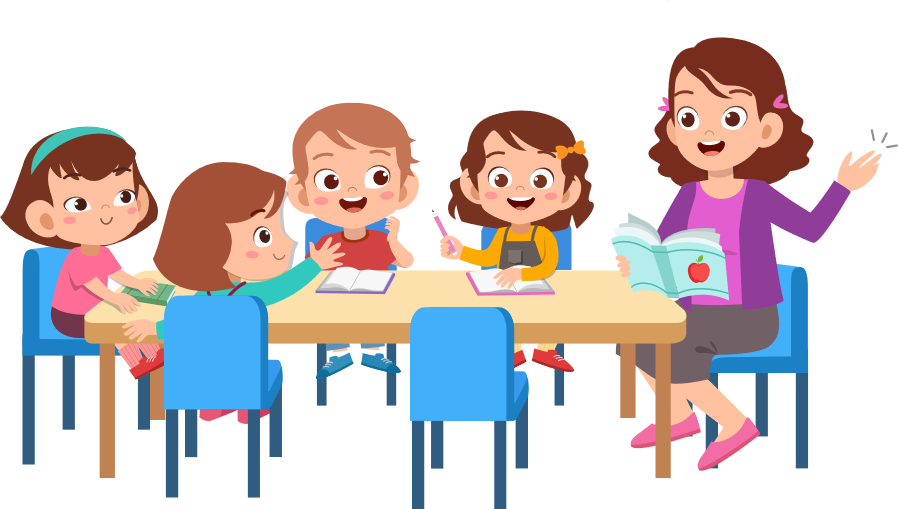 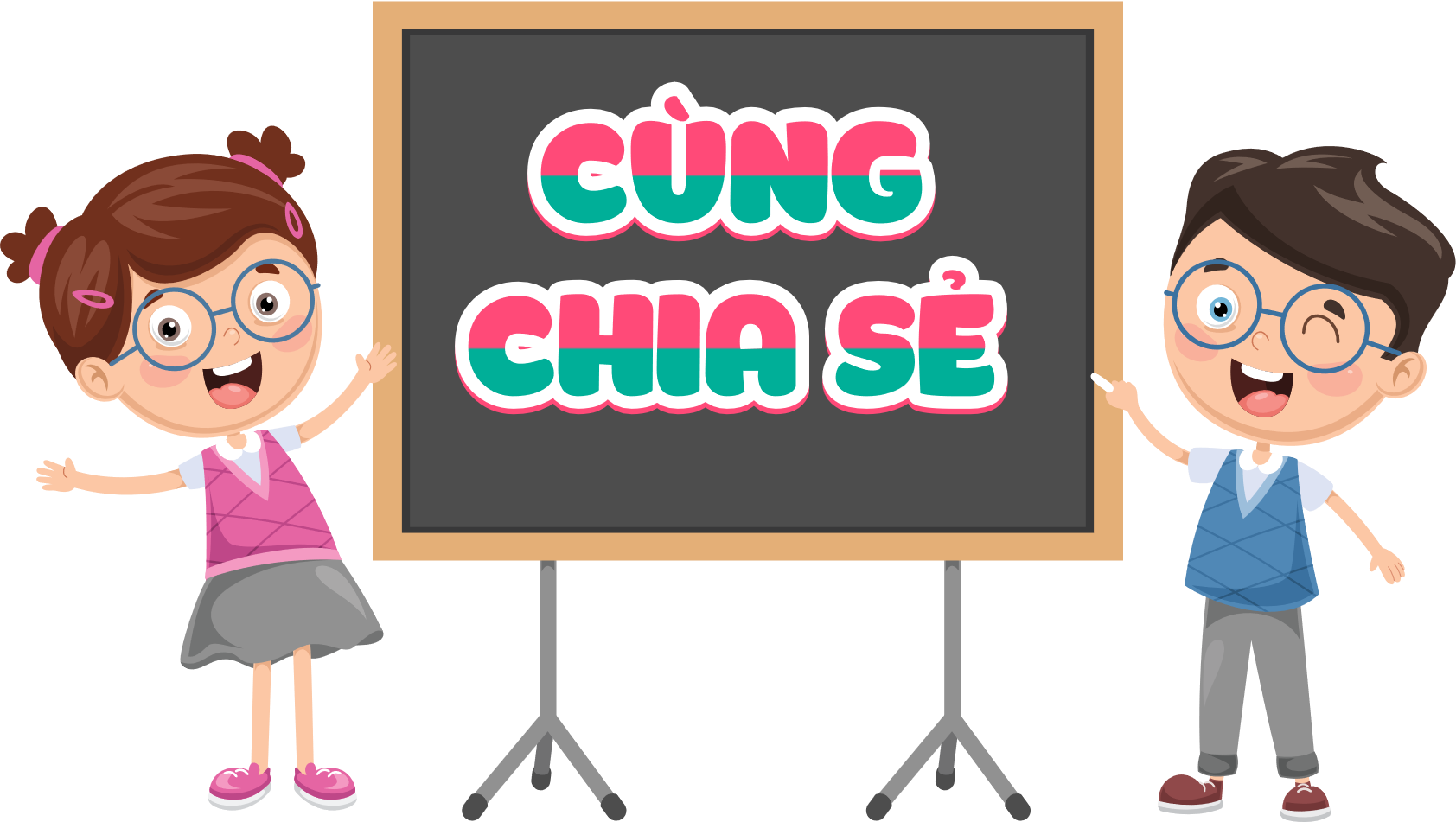 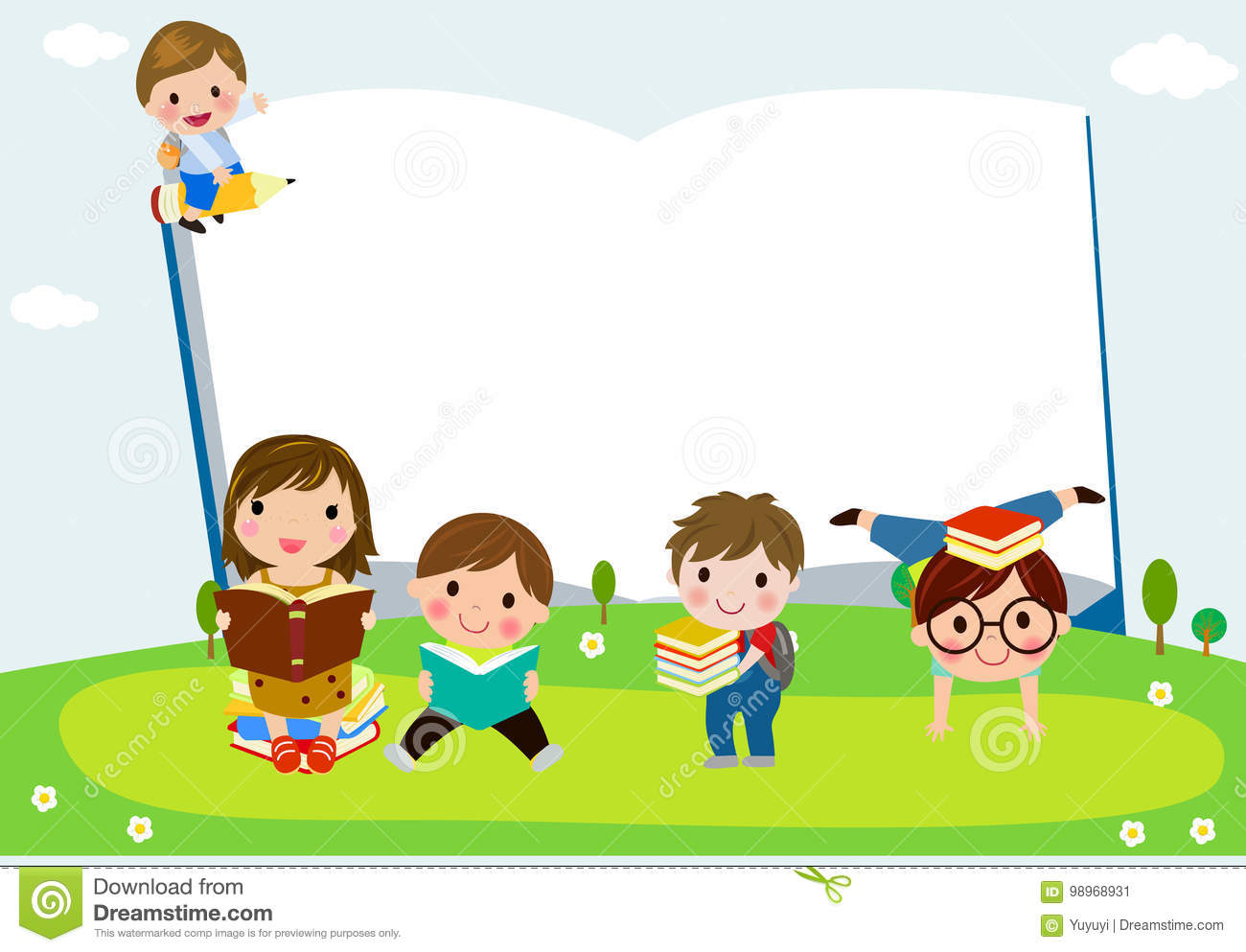 NHẬN XÉT
Tài năng nhí Bạch Đằng
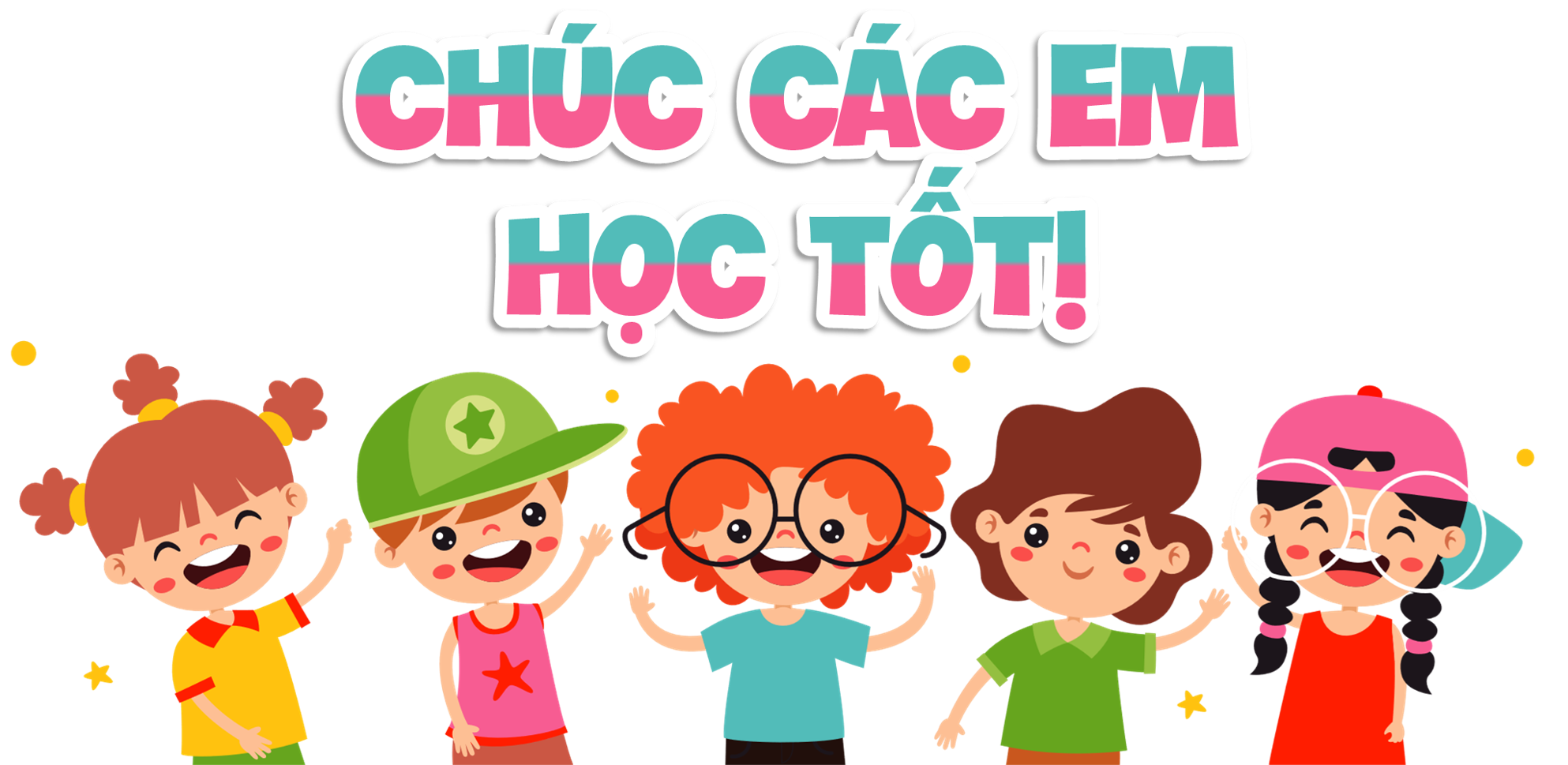 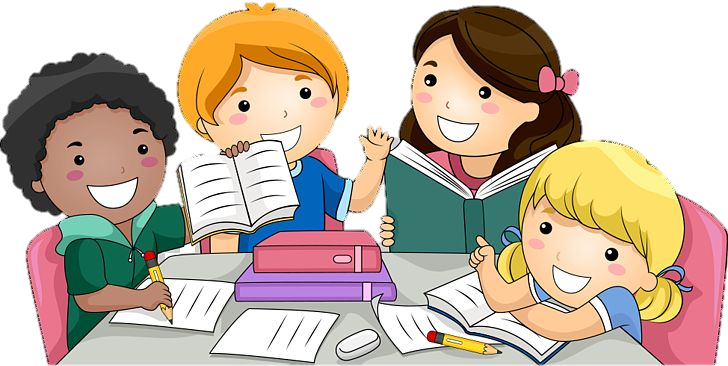 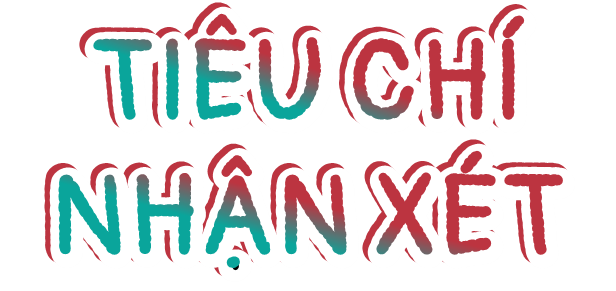 1
+ Nội dung phong phú, hấp dẫn
+ Nói to, rõ ràng
+ Sử dụng phương tiện hỗ trợ hiệu quả
+ Cử chỉ, điệu bộ phù hợp
4
3
2
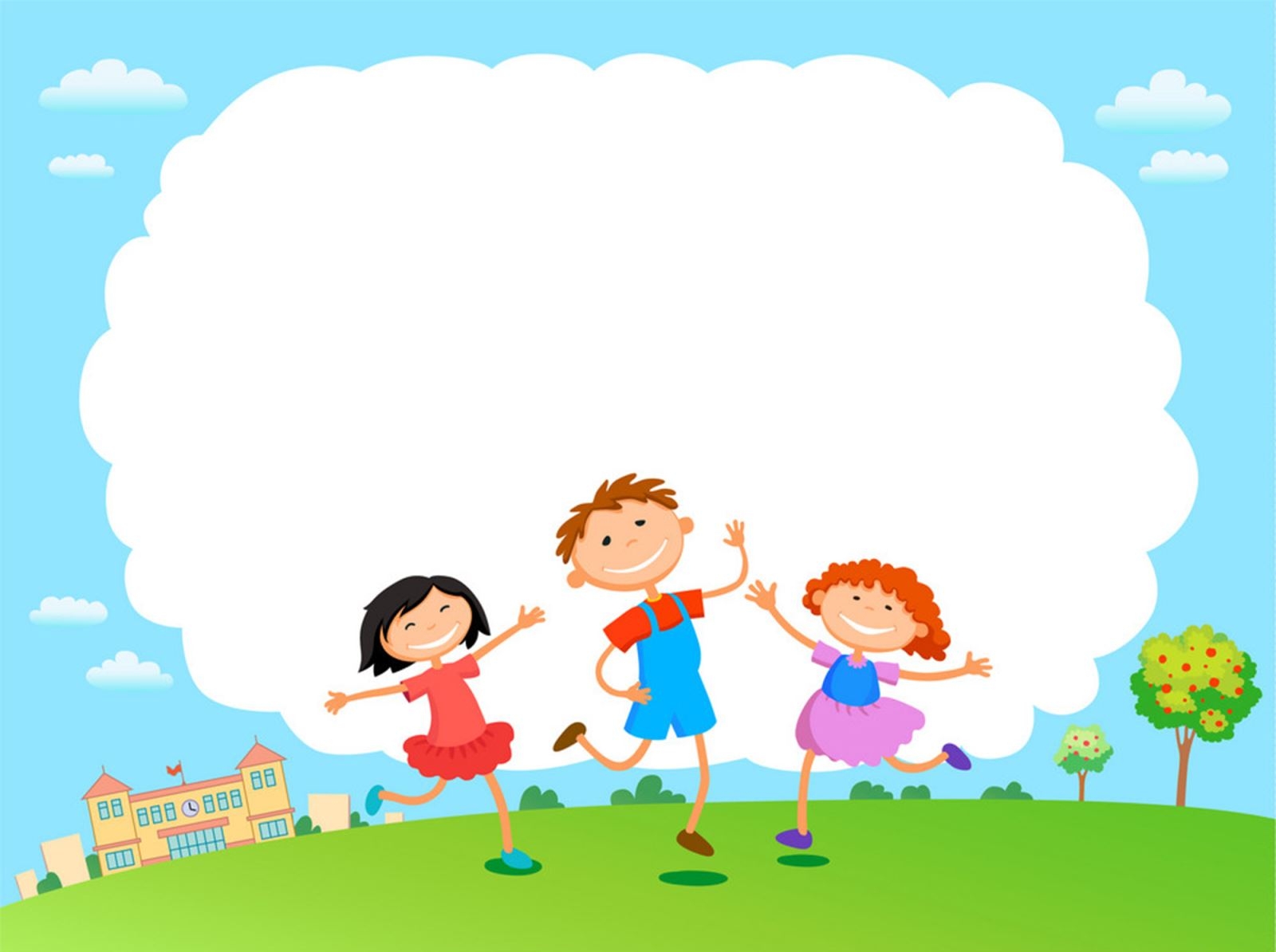 TRÌNH DIỄN
BÌNH CHỌN
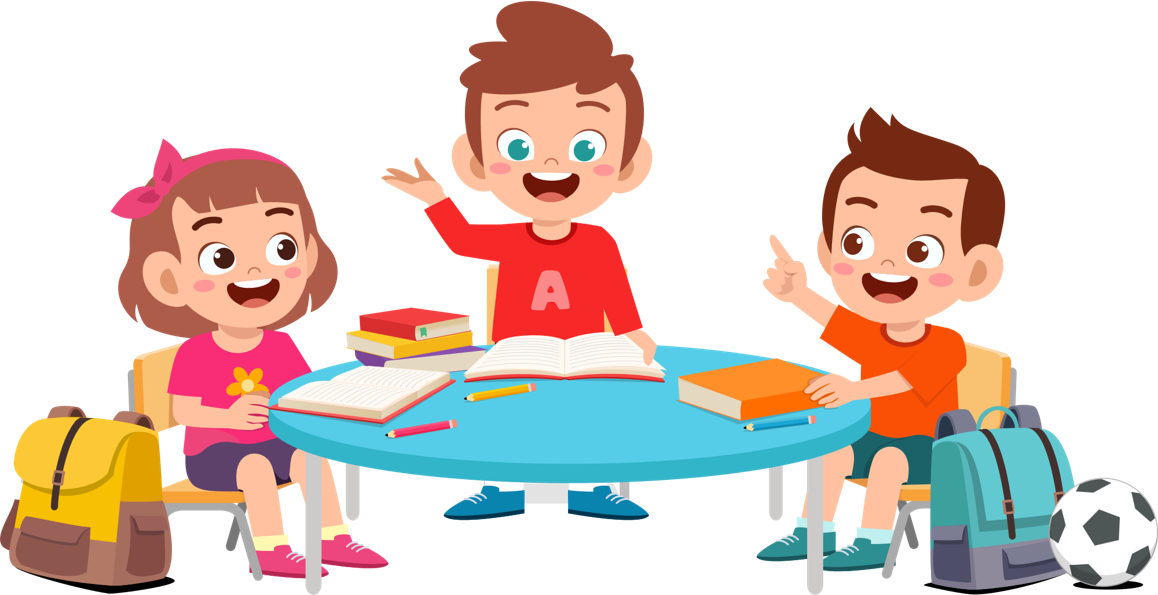 Khi xem các chương trình truyền hình, em cần lưu ý điều gì?
Tìm hiểu nó có phù hợp với lứa tuổi của mình hay không?
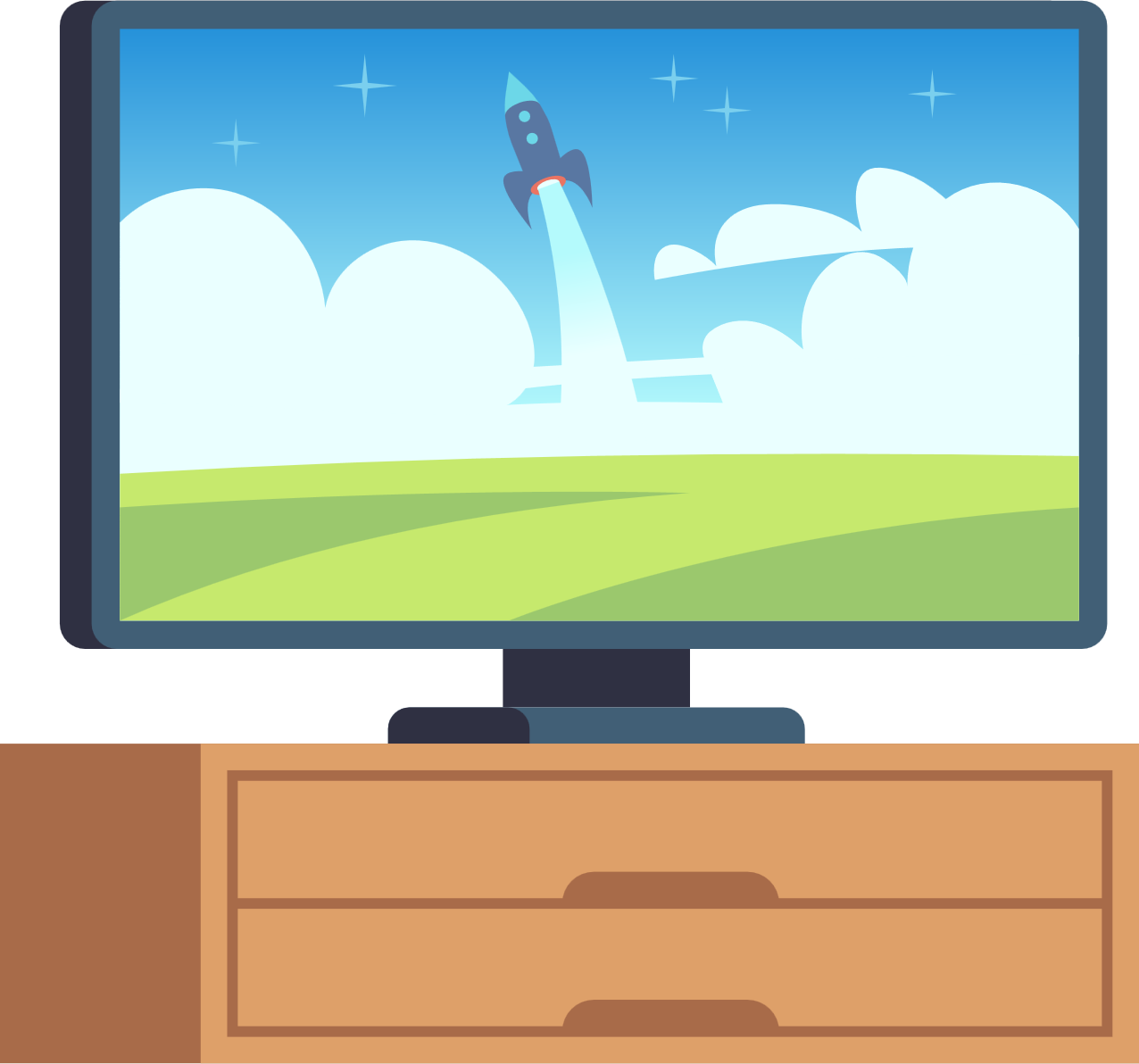 Khi xem các chương trình truyền hình, em cần lưu ý điều gì?
Cần xem với khoảng cách vừa đủ, không được ngồi quá gần và xem trong khoảng thời gian thích hợp.
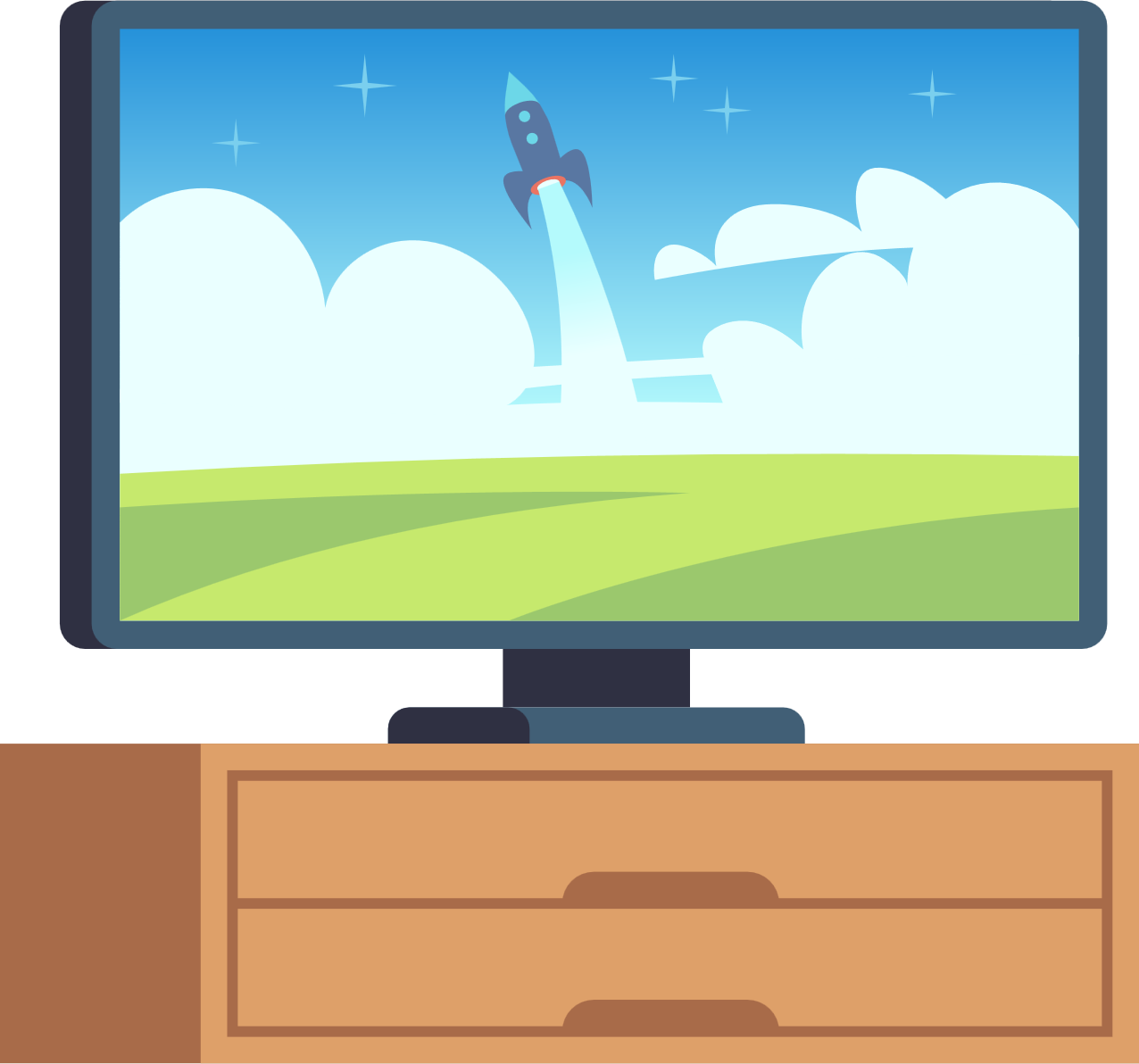 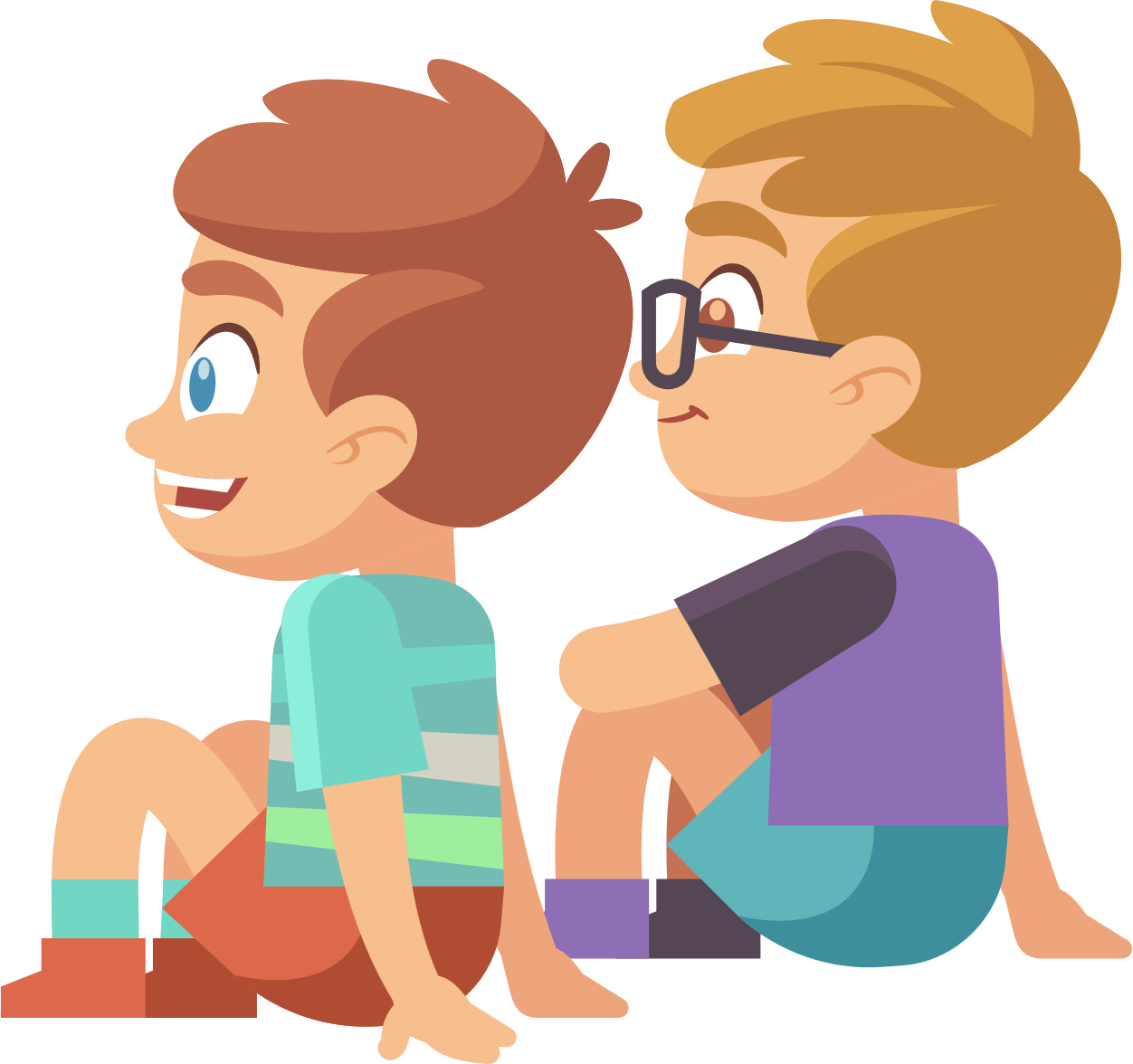 Tham gia hoạt động để biết nhiều kiến thức hay và bổ ích.
Hoạt động có đảm bảo an toàn hay không?
Khi tham gia các hoạt động dành cho thiếu nhi, chúng ta cần chú ý điều gì?
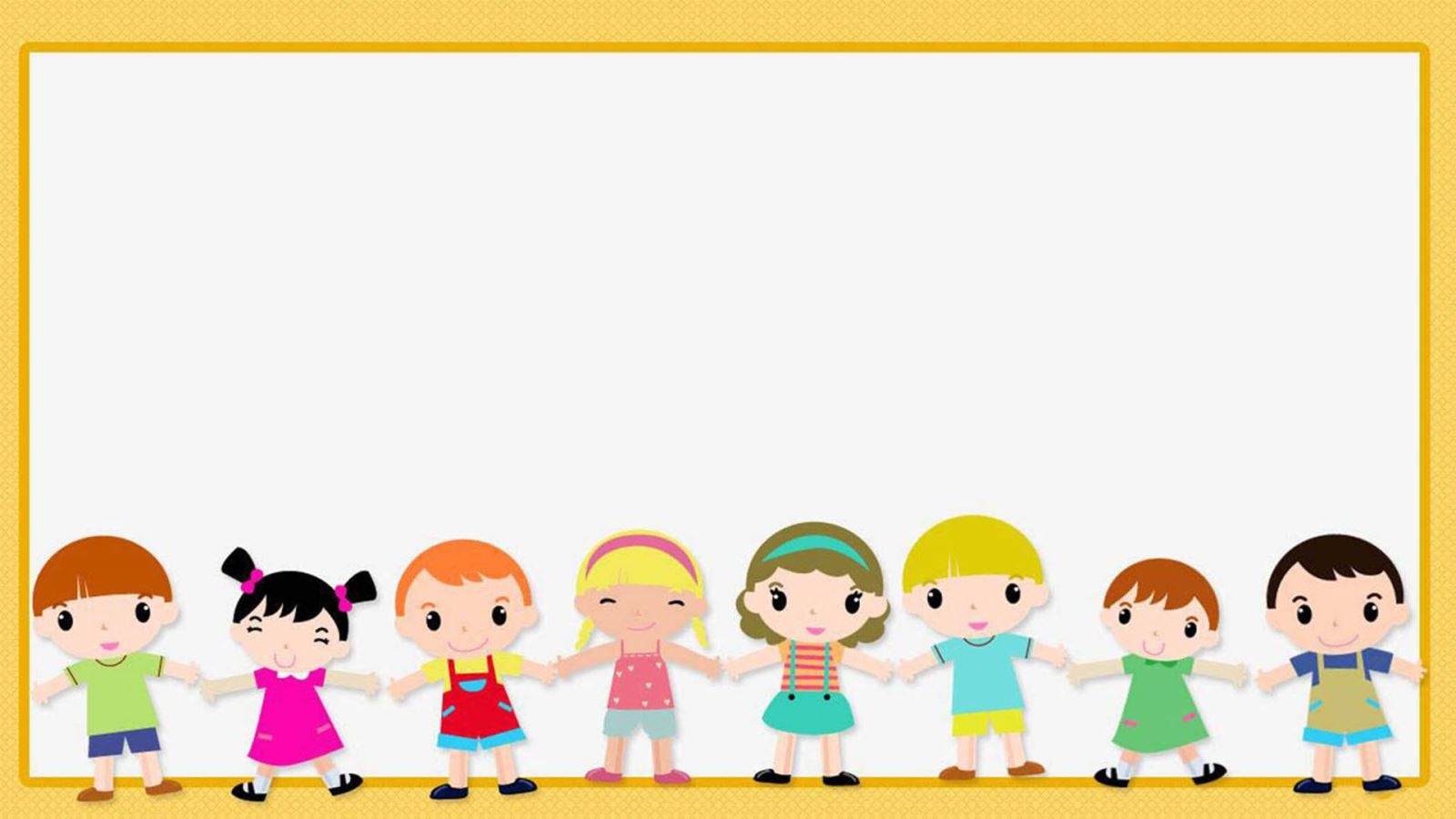 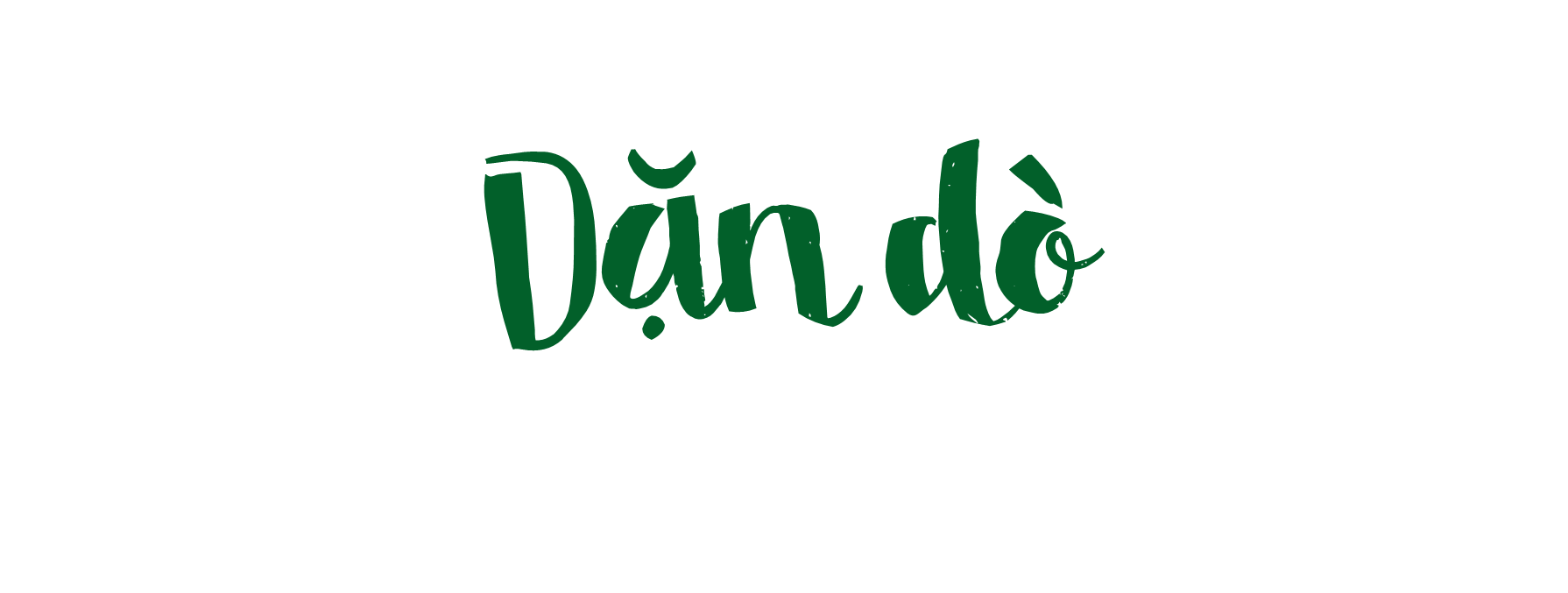 Chia sẻ bài học với người thân.
Chuẩn bị bài mới
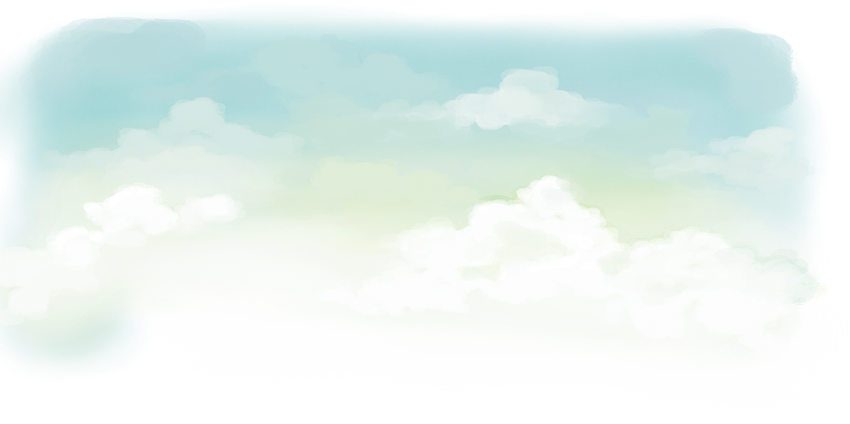 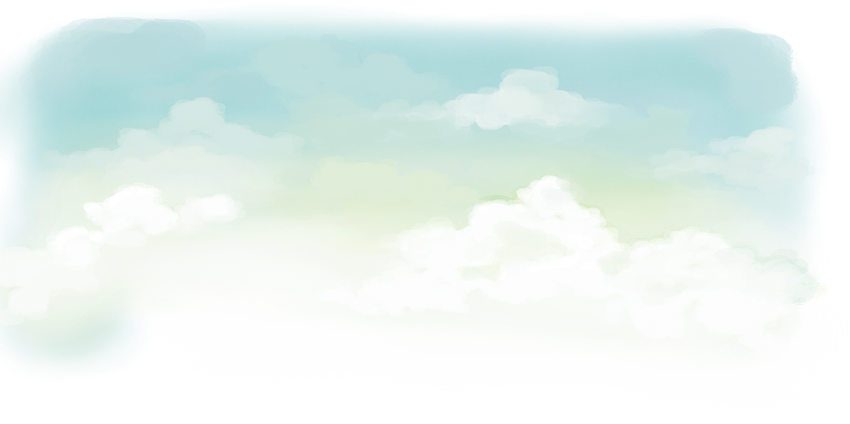 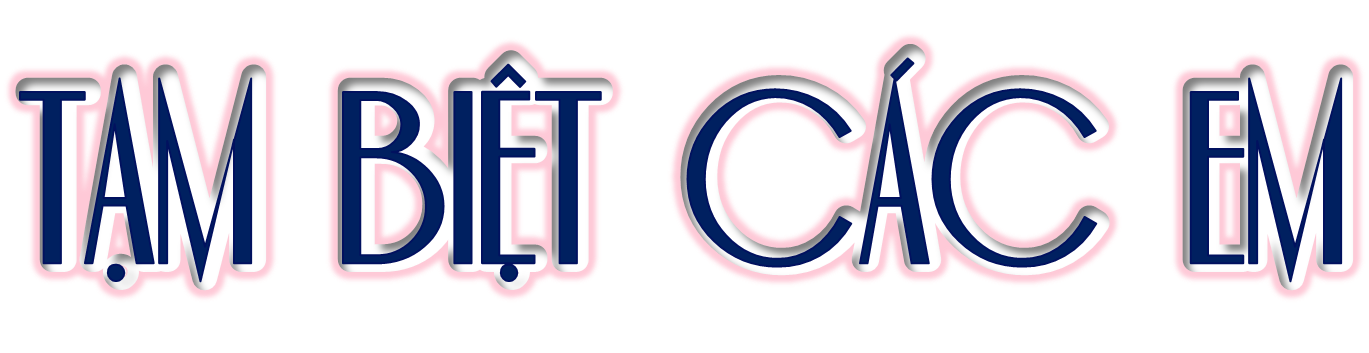